Why do Businesses exist?
Year 10 GCSE Business Studies
A-Z of Businesses
Complete the sheet on your desks – IN PAIRS
Starter Activity
Why do Businesses exist?
Learning Objectives
£	To recall what a business is and  recount at 	least 5 reasons as to why businesses exist

££	To apply knowledge of reasons to a given 	business scenario

££	To analyse the characteristics of an 	entrepreneur
The PURPOSE behind a ‘business’
Produce goods
Supply goods
Provide a service
Help People
Entrepreneurs
People who start up a business

People who see a ‘gap in the market’

People who take a risk
Can YOU think of any FAMOUS Entrepreneurs???
What does an Entrepreneur look like?
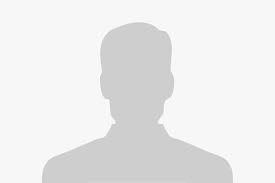 Characteristics of an Entrepreneur
Willing to take a risk
Determined
Motivated
Focused
Hard Working
Dependable
Don’t want to work for anyone else